Historique du club
Le Montbrison Rugby Club voit le jour le 23 mars 2016 
grâce à  RACHEL REGEFFE et ANTOINE HUGUET 
Entre  2011 à 2016, le Rugby Club Forézien de Feurs a œuvré pour que le rugby se développe à Montbrison en y créant une antenne de son club, elle y forma de nombreux rugbymen mais son développement resta limité 
( une moyenne de 15  à 25 joueurs ) 

   Depuis deux ans notre école de Rugby   a vu ses effectifs passer de  25 à 102 enfants – Nous sommes la deuxième EDR de la Loire juste derrière le RCF 
 Avec le rugby Nouvelle pratique à 5 et l’équipe Loisir  nos effectifs sont à 171 adhérents 

Le bassin de vie Savigneux -Montbrison 
compte 45 000 habitants 
Nous  sommes  dans une communauté de commune
  LOIRE FOREZ de  plus 100 000 hab
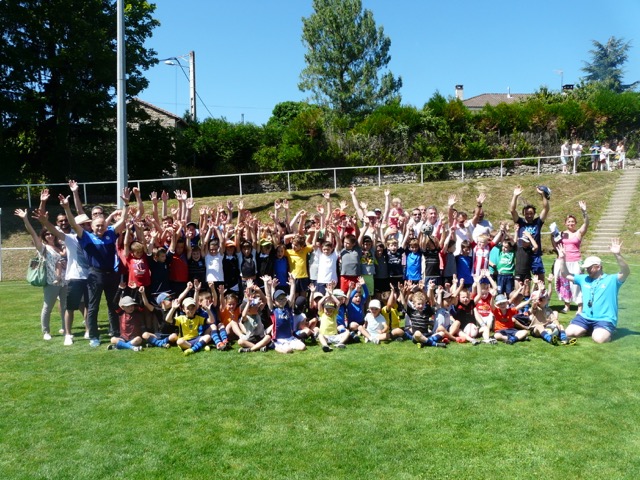 171
MONTBRISON RUGBY CLUB
2 Ans
ECOLE DE RUGBY
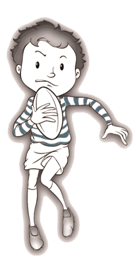 0
[Speaker Notes: De]
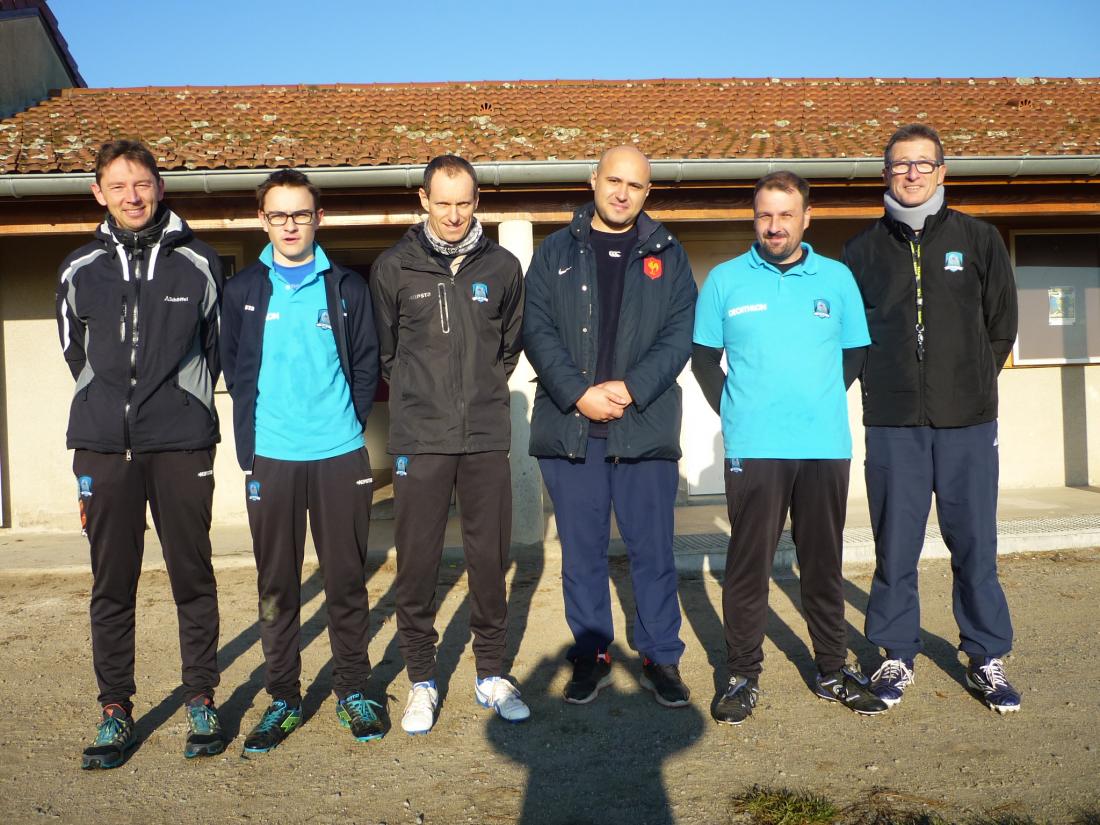 RESPONSABLE 
EDR
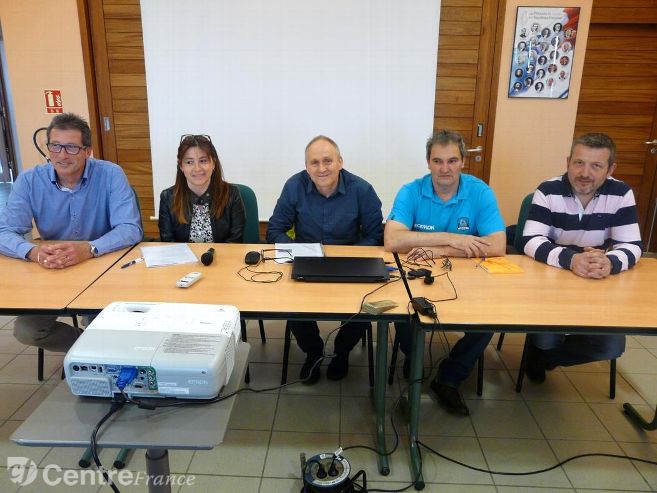 EDUCATEURS
PRESIDENT
Une équipe soudée avec 3 femmes
Constitution EDR -2017-2018
M6 : 13 joueurs  ( 4 éducateurs )
M8 : 27 joueurs ( 5 éducateurs )
M10 : 26 joueurs ( 4 éducateurs ) 
M12 : 21 joueurs ( 3 éducateurs )
M14 : 14 joueurs  ( 3 éducateurs )

 5 EBF et 1 CQP  - éducateurs accompagnateurs
Intervention milieu scolaire2017-2018
Forum des associations 
Réalisation des TAP dans 3 communes 
Cycles rugby dans l’école privé St Aubrin
Intervention milieu scolaire2018-2019
Forum des associations 
Réalisation des TAP dans 2  autres communes 
Cycles rugby dans l’école privé St Aubrin
Cycle rugby lycée Agricole précieux 
Cycle rugby école  publiques
Constitution EDR -2018-2019Journée des copains 2018- 100 enfants
M6 : 14 joueurs  ( 4 éducateurs )
M8 : 25 joueurs ( 5 éducateurs )
M10 : 26 joueurs ( 4 éducateurs ) 
M12 : 25 joueurs ( 3 éducateurs )
M14 :  23  joueurs  ( 3 éducateurs )
Comment pérenniser l’EDR Montbrison?
Avoir un terrain homologué  et une structure 
	d’accueil adaptée.  On a rien pour jouer au rugby à XV
Poursuivre et amplifier nos interventions dans les écoles.
Impliquer de nouveaux parents
Former  de nouveaux éducateurs   
Travailler sur la labellisation
Fidéliser les parents 
Apporter de la convivialité pour les enfants 
 Prendre du plaisir  par le jeu  
Gestion financière saine et raisonnée
    site internet : www.montbrison-rugby-club.fr/
Formation  des éducateurs
Encadrement des publics EDR  ( assurance )
Accueil public enfants et parents ( explications  séances) – ( +arguments) 
Promouvoir l’activité rugby  ( renforcement ) 
Elaborer des séances d’entrainement à partir PFJ et Thèmes ( ++++)

Acquisition  de plus de Compétences techniques 
Accompagner les éducateurs dans leur pratique ( soutien avec plus assurance) 
Grilles d’analyse du jeu M10 (utilisation – opposition ) 
Analyse vidéo tournoi Territorial M10 (Beaurepaire ) 
Séance avec les cadres techniques (CET ) –  Exercices d’évaluations

Intervention EDR Montbrison ( évaluer sa séance)
Intervention  lors séance M14  à St Georges Hauteville ( régulation – intervention)
Cohésion d’une équipe ( retour d’expérience )

Labellisation de son école de rugby   ( Etat des lieux - diagnostique - lier action/diag)
Organisation de stages ( vacances – 1 jour etc )
2017
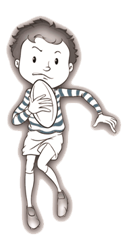 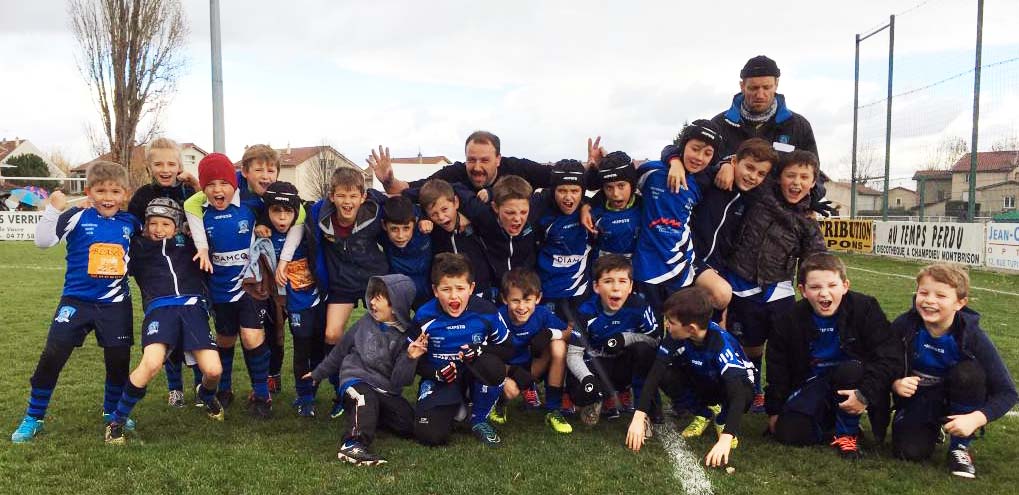 MERCI
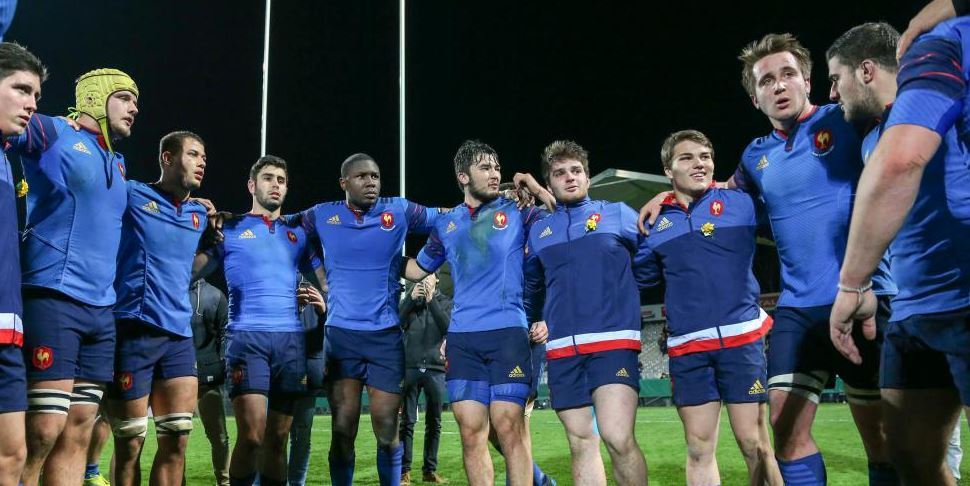 2023